Vocabulary: the weatherNH Intermediate p.44
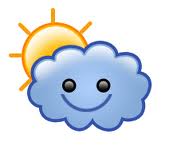 NH
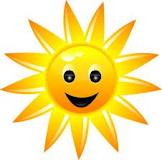 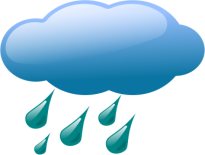 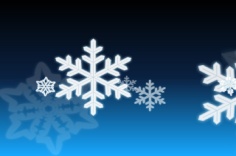 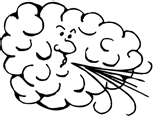 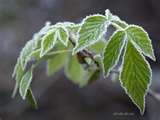 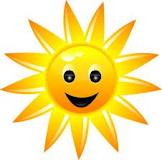 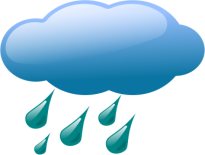 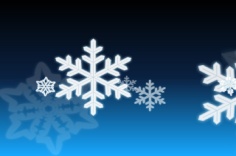 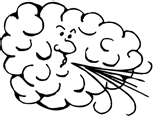 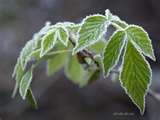 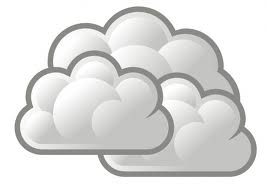 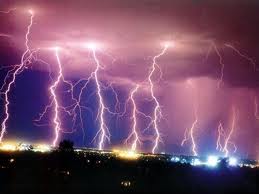 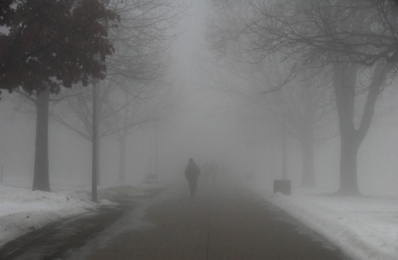 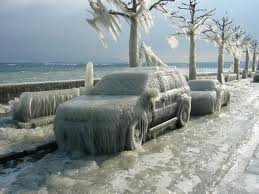 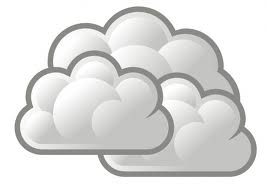 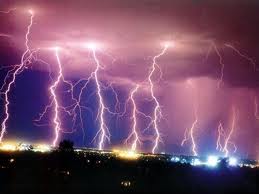 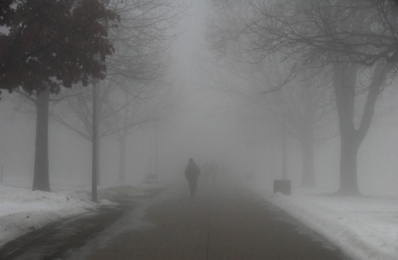 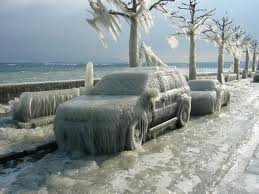 Ex.2: map of Western Europe
Ex.2: map of Western Europe
A. Northern Ireland, Scotland, Scandinavia
A. Northern Ireland, Scotland, Scandinavia
B. England, Wales, Northern France, Belgium, Holland
B. England, Wales, Northern France, Belgium, Holland
C. Southern France, Spain
C. Southern France, Spain
D. Switzerland, Northern Italy
D. Switzerland, Northern Italy